z
Info k zápočtu
bp1818 Základy psychologie sportu a zdraví
Katedra společenských věd a managementu sportu FSpS MU
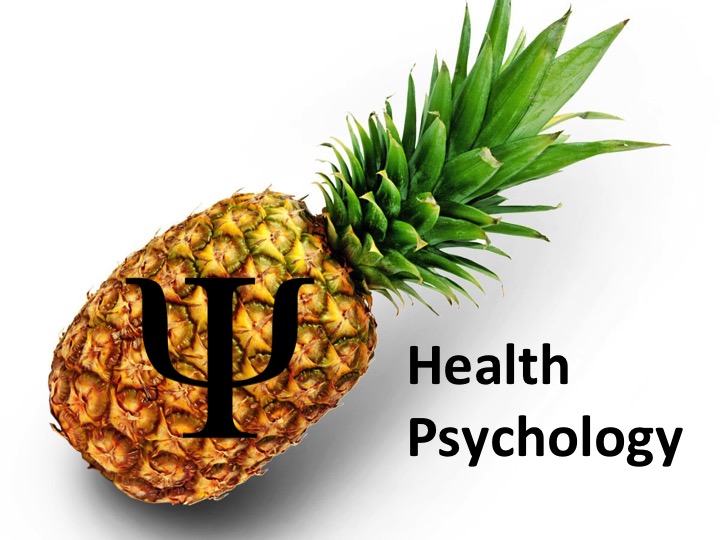 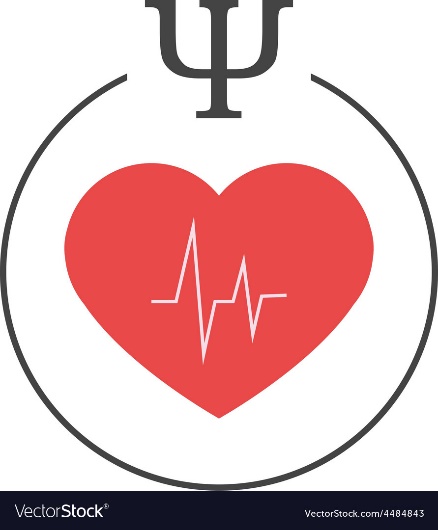 Prostředí zápočtu
Online test v ISu
Student → FSpS:bp1818 Základy psychologie sportu a zdraví → Studijní materiály → Odpovědníky
Test máte už teď v IS, po rozkliknutí ale zatím není přístupný



Pro složení zápočtu musíte být přihlášeni na příslušný termín!!!
Praktická: zkuste se k testu „proklikat“ ještě před zápočtem
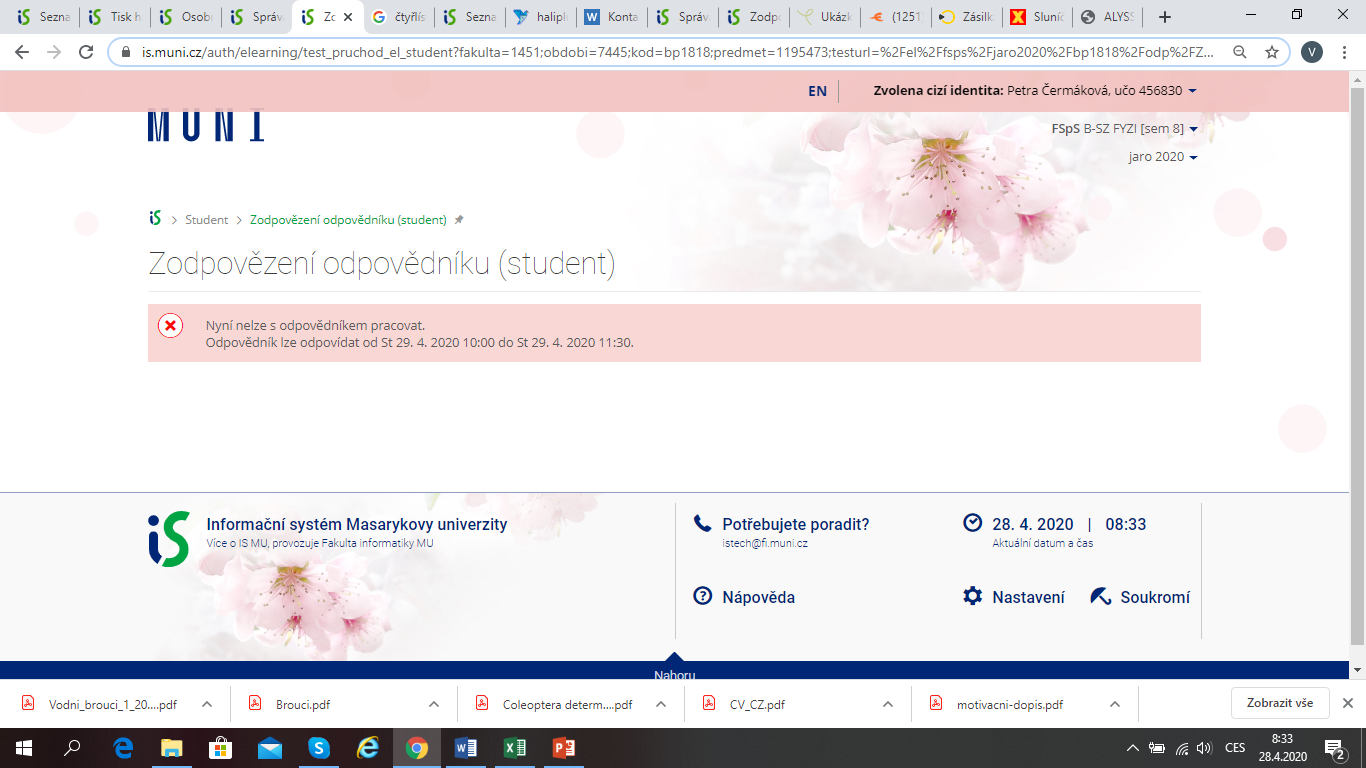 Test
Časový limit 75 minut
Celkem 25 otázek (1-4 body)
Max. 55 bodů, pro složení nutno získat 65 % = 36 bodů
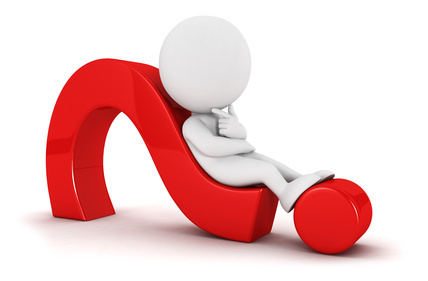 Test
Typy otázek: 
Otevřené – cca. ½ otázek
Testové (1 nebo více správných odpovědí)
Několik dalších typů – přiřazení dvojic termínů, vyklápěcí výběr

U 2) a 3) dostanete body jen za kompletně správnou odpověď, u otevřených můžete dostat část bodů (např. za uvedení 1 příkladu ze 2)
Ukázka testových otázek: Zkuste si odpovědět…
Uveďte 1 příklad toho, jak může zdraví občanů ovlivnit socio-ekonomickou situaci státu? (1 bod)
Označte všechna tvrzení, která platí o relaxaci (2 body):
Systematická relaxace má pozitivní vliv na činnost imunitního systému
Při relaxaci dochází k celkové redukci pozornosti
Typem relaxace je například Schultzův autogenní trénink
Pro relaxaci je typické snížení svalového i psychického napětí
Relaxace funguje jako prevence syndromu vyhoření
Označte všechna tvrzení, která platí pro sympatikus. (2 body)
Je aktivován v poplachové fázi všeobecného adaptačního syndromu (H. Selye)
Je aktivován ve fázi vyčerpání všeobecného adaptačního syndromu (H. Selye)
Je aktivován při relaxaci
Podílí se na mechanismu vzniku esenciální hypertenze
Pan Ondruška je silným kuřákem. Nedávno se rozhodl, že se svého zlozvyku zbaví. Jaké 2 změny v domácnosti byste mu vzhledem k jeho plánu mohli doporučit? (2 body)
Ukázka testových otázek – odpovědi
Např.: 
Koronavirus a změny v tržbách v různých odvětvích, zaměření státu na určitá odvětví aj.
Změny v míře (ne)zaměstnanosti
Nemocní lidé nejsou z hlediska státu „produktivní“ a naopak stojí stát peníze aj.
OK: a, c, d, e – neplatí jen b, nejde o redukci pozornosti, ale o to, že soustředíme plně svou pozornost například na svůj dech, přítomný okamžik, …
OK: a, d
Např.: 
Zbavit se „příslušenství“ zlozvyku – zapalovače, popelníky aj.
Nechat vyčistit oblečení, záclony, sedačku aj., které jsou cítit po cigaretách
Změny prostředí, které mu připomíná kouřit – např. jiné uspořádání balkónu, kde si vždy dával cigaretu
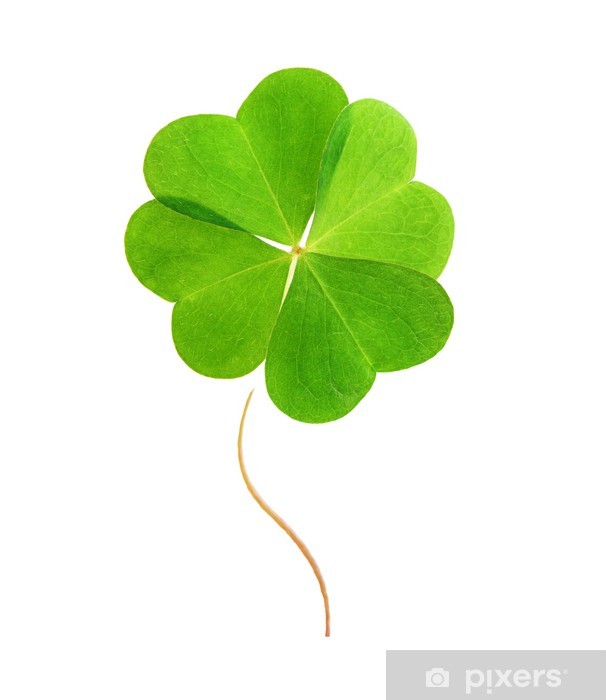 Hodně štěstí 